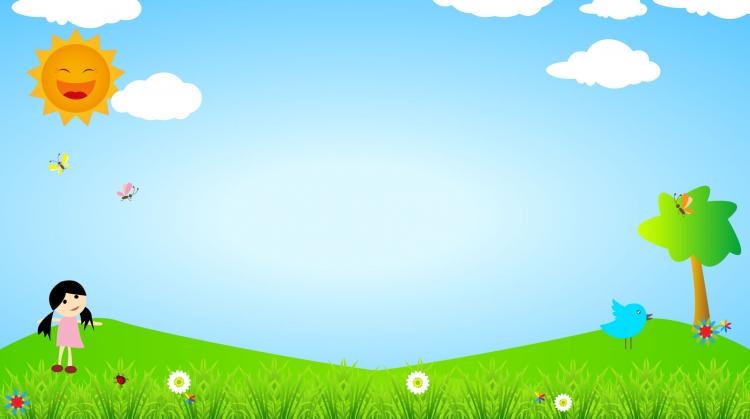 TRƯỜNG MẦM NON VƯỜN HỒNG QUẬN 8

NỘI DUNG HỌC NGÀY THỨ BA (14/04/2020)

ÂM NHẠC BÀI HÁT
“EM YÊU CÂY XANH”
LỚP CHỒI 1 (4-5 tuổi)
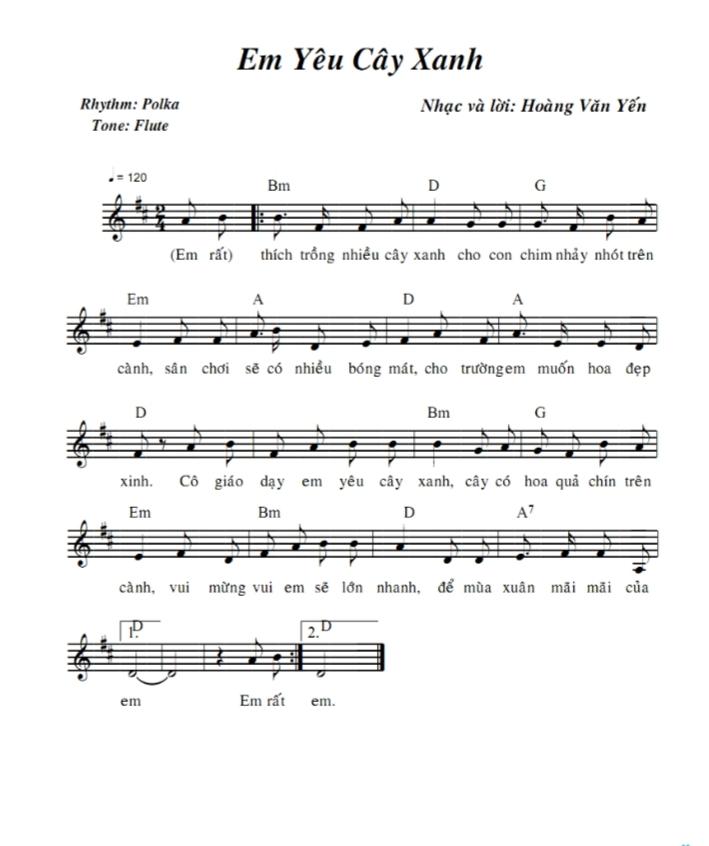 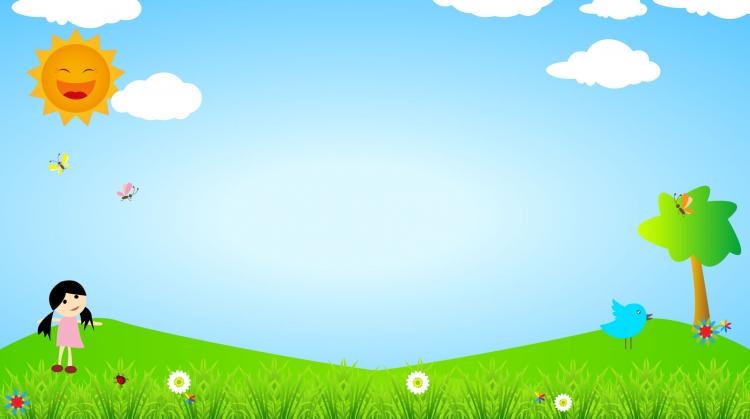